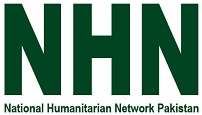 Human Resource Management Training Session 4





Agenda:  Staff Retention & Motivation
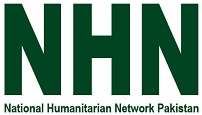 Staff Retention & Motivation:
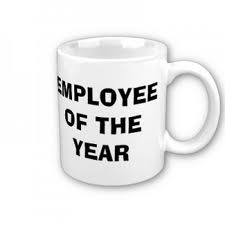 Conducive Working Environment
Team Management
Conflict Resolution within Teams
Gender Sensitivity
Role Modeling (Lead by Example)
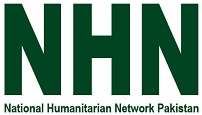 Challenge?
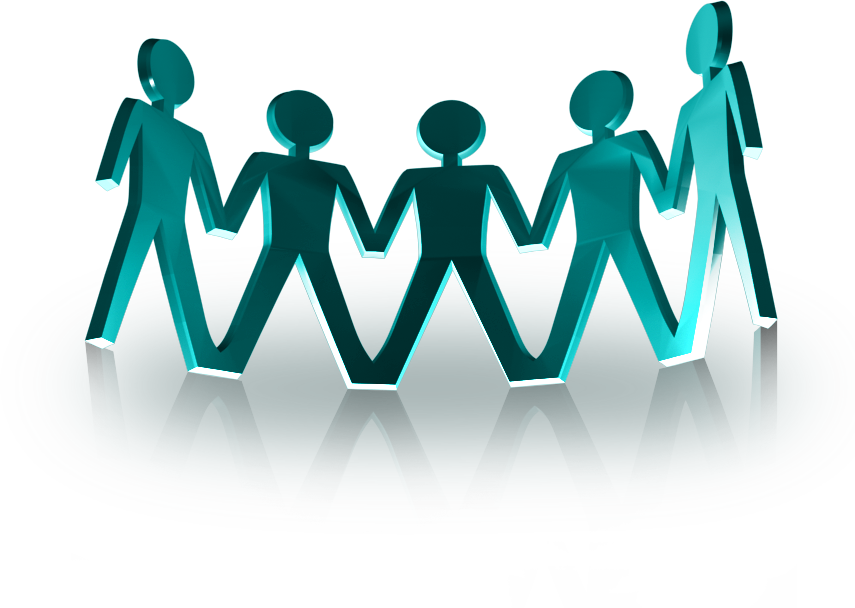 The challenge is not  only to attract the best talent but also to retain them
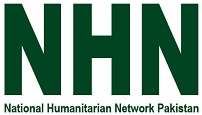 Solution?
Retention can be increased through the Development of Employees
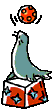 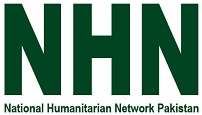 Staff Retention:
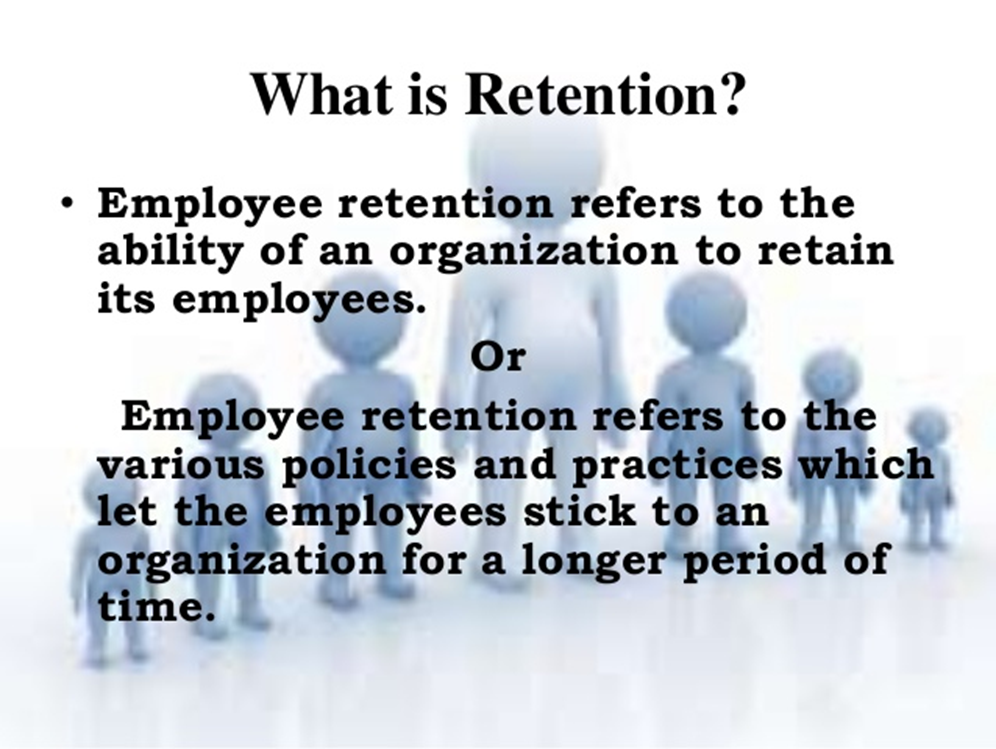 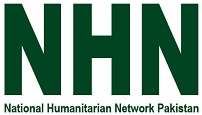 Why is Retention so Important?
The Cost of Turnover
Loss of Company Knowledge
Disruption of Customer service
Turnover spirals into more turnover
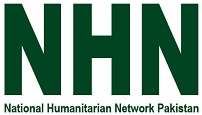 Why do Employees leave?
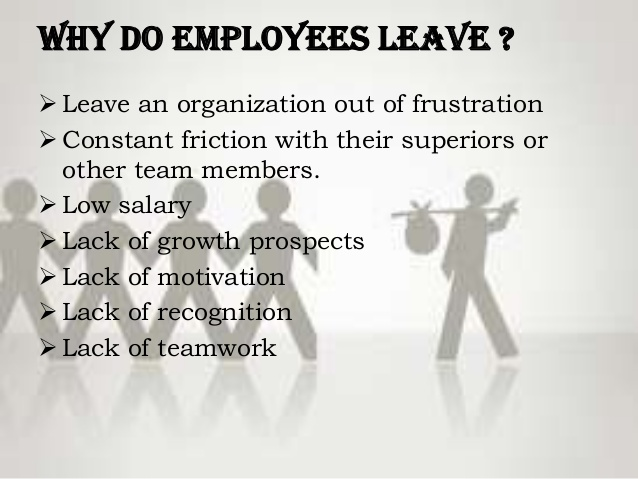 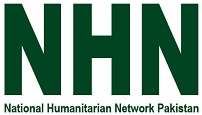 Why do Employees leave?
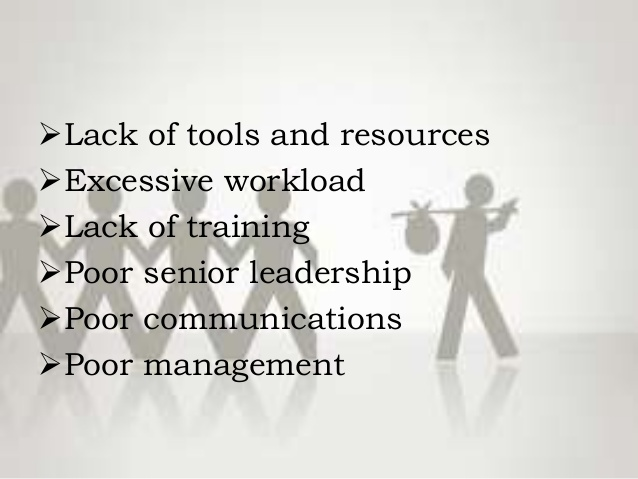 Factors that Affect Retention:
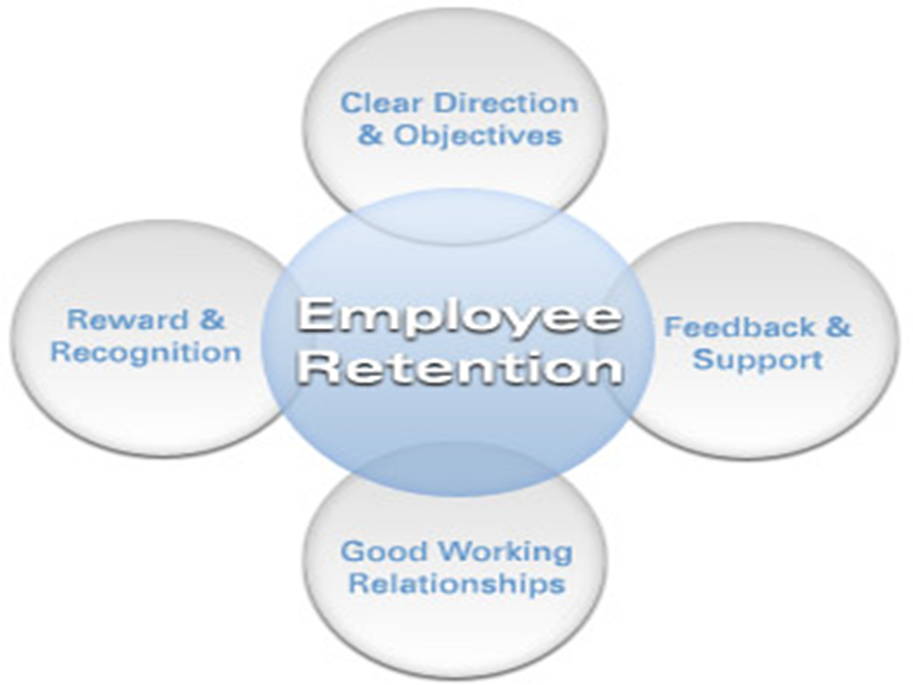 Motivation:
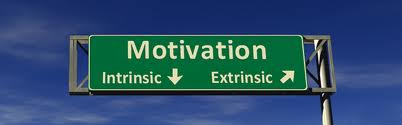 Internal and external factors that stimulate desire and energy in people to be continually interested and committed to a job, role or subject, or to make an effort to attain a goal.
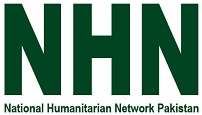 Sources of Motivation:
Extrinsic Motivation:
Created from factors outside oneself (like rewards and pressures)

Intrinsic Motivation:  
Created from an inner impulse
Leads to self-motivation
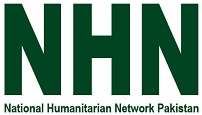 Extrinsic Motivation:
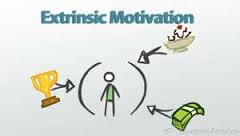 Salaries
Benefits
Having a title, e.g Regional Director
Working with people one likes
Proximity of office to one’s residence
Beauty of the work place
Stature of the organization
Pressure from formal authority
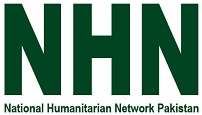 Intrinsic Motivation:
Enjoyment of the work for its own sake
Belief in the importance of one’s work
The excitement of a challenge
Desire to exceed one’s previous level of job performance
Desire to be “part of the action”
Pride in performing excellently
Need to prove some point to oneself
Achievement of a deep-seated value
Conducive Working Environment:
-     Is a key success factor for any organization. 
There is a direct relationship between high morale and productivity. 
For maximum productivity, an organization must address the following issues:

Ambience
Equipment, supplies and facilities
Noise Level
Prejudice and stereotyping
Conflict Resolution Mechanisms
Team Management:
Motivating 
Managing the Psychological Contract
Commitment & Morale
Leadership
Team building
Delegating
Communicating
Organizing
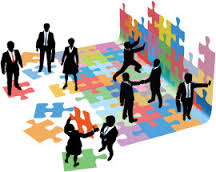 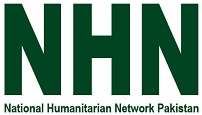 Gender Sensitivity:
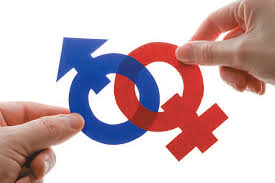 Gender Sensitivity requires internalizing

Biological Differences
Social Gender
Gender roles
Gender needs
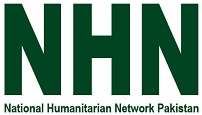 Role Modelling:
A line Manager should

Set clear expectations
Identify individual strengths and development
      Areas
Challenge staff to stretch outside their comfort
      Zones
Actively coach and develop staff
Have a solutions focus approach to challenges
Deliver regular praise and developmental
      feedback
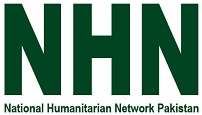 Qualities of a Role Model (Lead by Example):
Awareness 
Commitment
Empathy
Foresight 
Listening
Persuasion
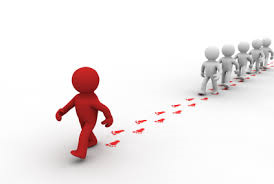 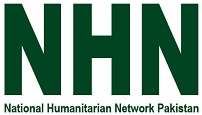 Inputs/Feedback:
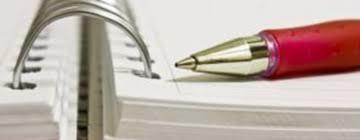